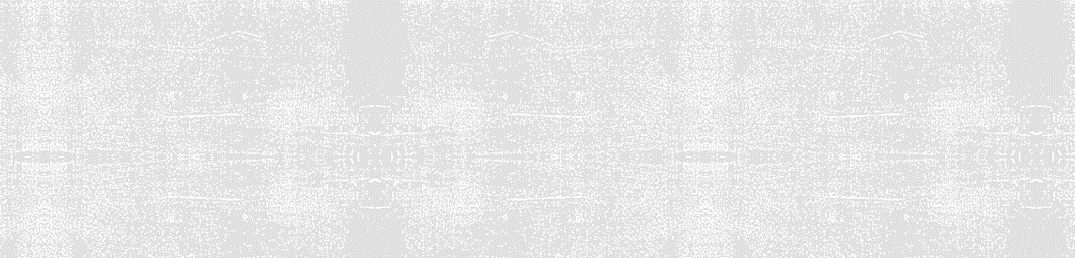 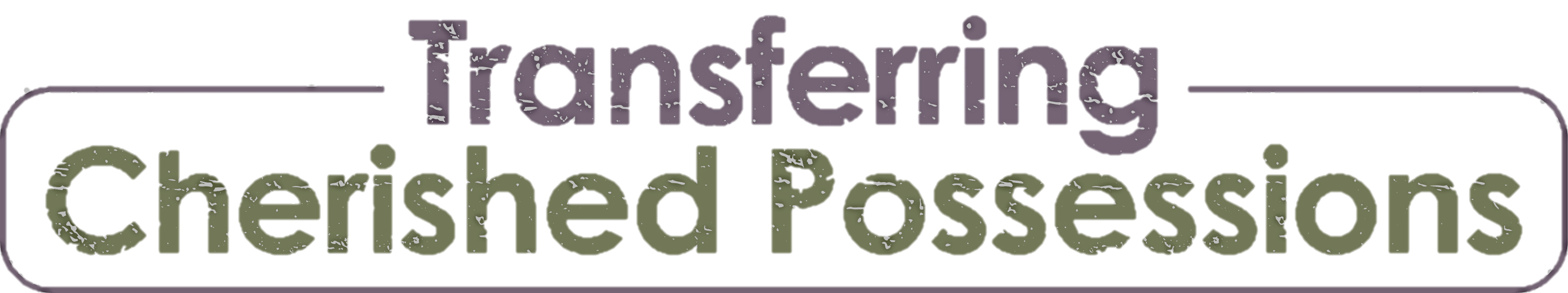 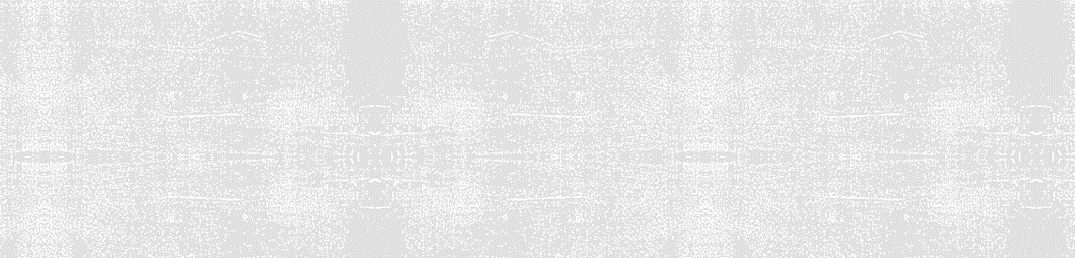 Lesson 3: Who Gets What?
[Agent Name]
1
Session Objectives
2
Passing on Possessions
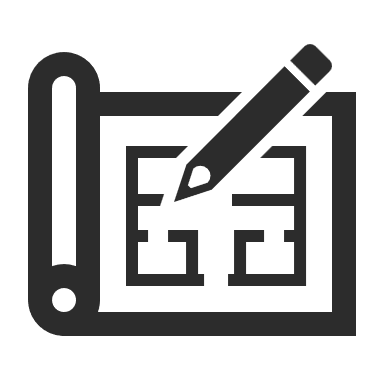 Think about one of your cherished possessions that you would like someone to inherit.

Is there a story behind it? 
  What makes it special?

Who do you intend to receive it?
3
3
Deciding Who Gets What
Assets are the items in your home.
Some are cherished, some are not.


An asset distribution plan details how your assets will be distributed and disposed of upon your death.


Your plan should include four columns:
Possession
Recipient
Reason
Distribution method
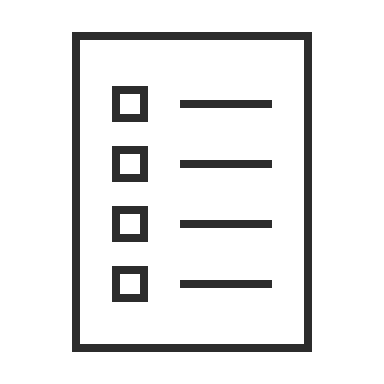 4
4
[Speaker Notes: Take-home activity]
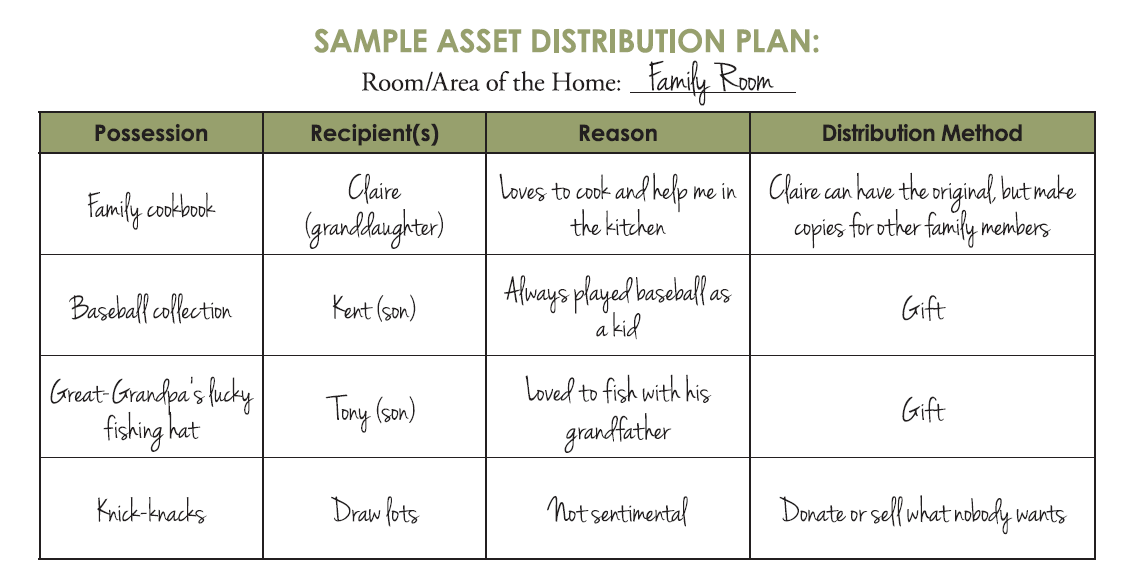 Asset Distribution Plan
5
[Speaker Notes: Take-Home Activity]
Methods of Asset Distribution
6
Legal Considerations
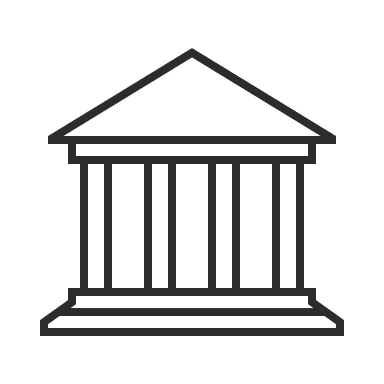 Ensure your method is legal in Kentucky and complies with estate tax laws
Labeling may not be legally binding
Have an appraiser estimate the worth of valuable items
Consult an estate planner or attorney
7
Personal Distribution
8
8
Private Distribution
9
9
Public Distribution
10
10
Let’s Discuss
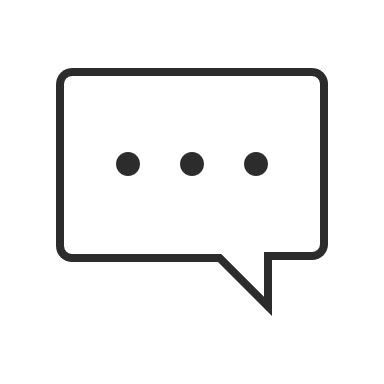 Which method(s) would you use? Why?
Has your family used any of these methods in the past when settling a loved one’s estate?

If so, what went well?
What could have gone better?
Why?
11
11
Outsourcing Distribution
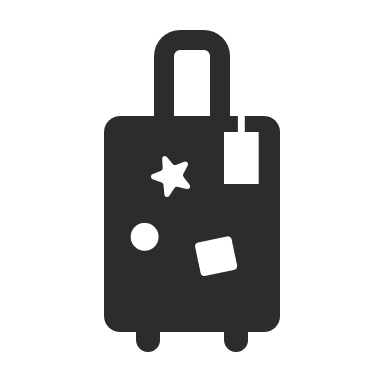 Liquidators oversee the selling of assets while the owner or estate receives the proceeds.
Senior Move Managers are hired professionals who provide services related to asset distribution, selling your home, or moving.
12
12
Woodwork & Wedding Rings 
Vignette
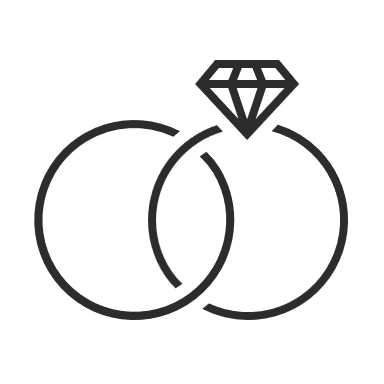 Imagine you are Jane, and you want to begin distributing your assets: 

Fill out the Asset Distribution Plan beginning with the rings and bedframe. 

How did you come to these conclusions?


What could this family have done differently to improve clarity before Tom passed away?
13
13
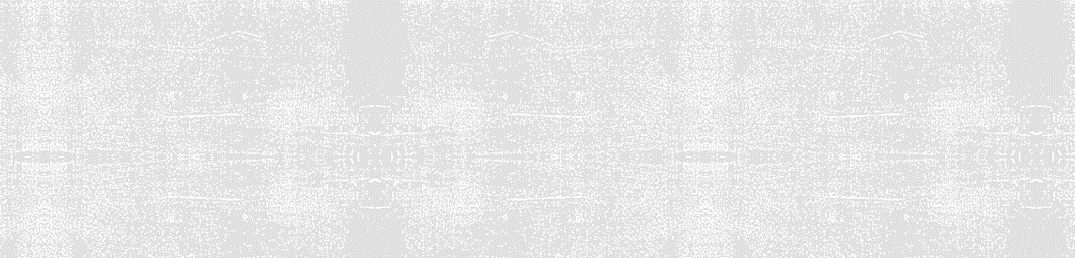 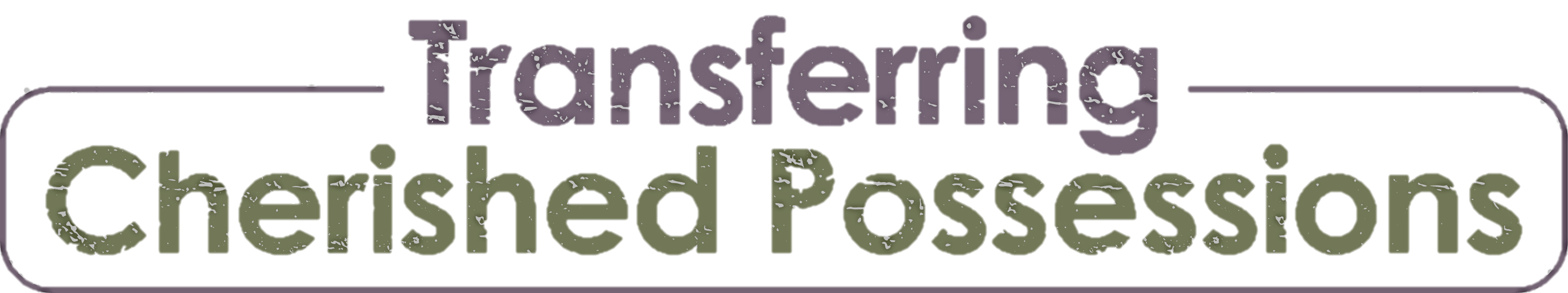 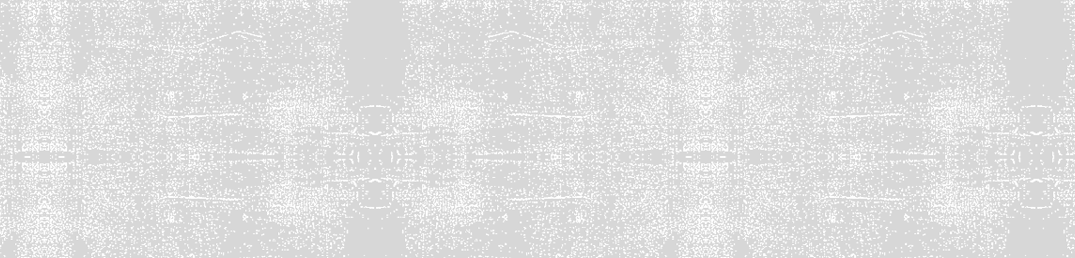 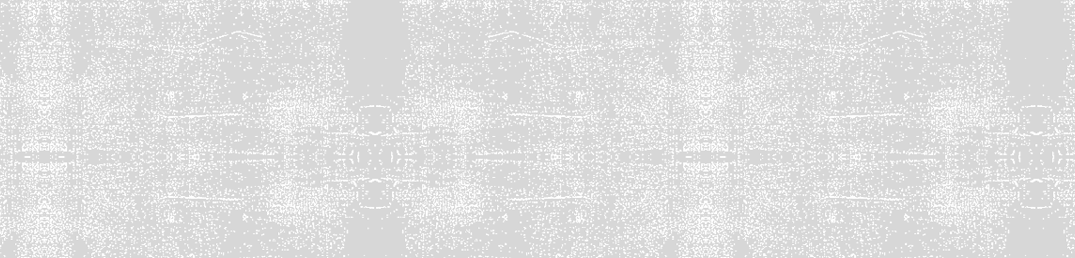 Questions or Comments?
14
We value your feedback!
https://ukfcs.net/TCP-3
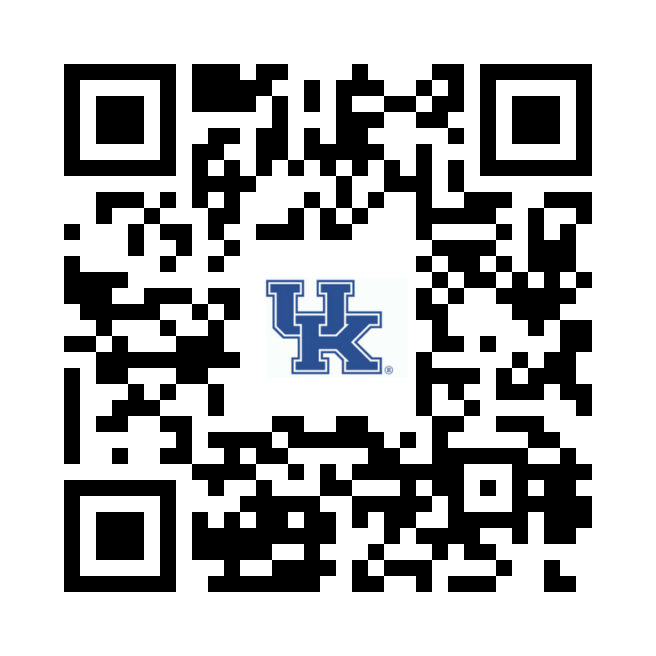 15
Nichole Huff, PhD, Extension Specialist for Family Finance and Resource Management
nichole.huff@uky.edu 

With contributing efforts provided by:
Tiyani Rodrigo and Miranda Bejda
Copyright © 2023 for materials developed by University of Kentucky Cooperative Extension. This publication may be reproduced in portions or its entirety for educational or nonprofit purposes only. Permitted users shall give credit to the author(s) and include this copyright notice. 

Educational programs of Kentucky Cooperative Extension serve all people regardless of economic or social status and will not discriminate on the basis of race, color, ethnic origin, national origin, creed, religion, political belief, sex, sexual orientation, gender identity, gender expression, pregnancy, marital status, genetic information, age, veteran status, or physical or mental disability.
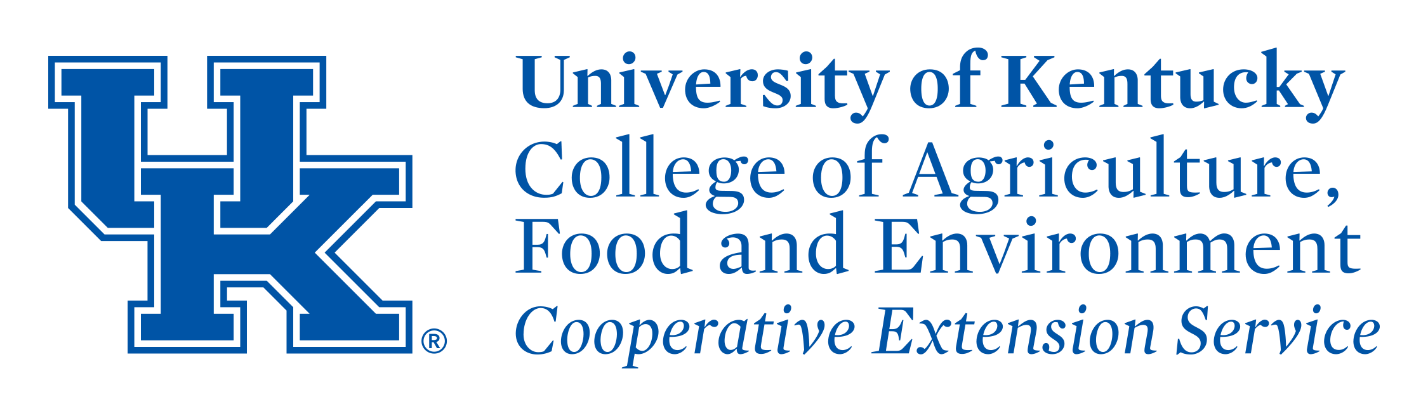 16
16